Figure 5: Visualizing a MIRA 454 de novo assembly of a nematode transcriptome (unpublished data). The black vertical ...
Brief Bioinform, Volume 14, Issue 2, March 2013, Pages 193–202, https://doi.org/10.1093/bib/bbs012
The content of this slide may be subject to copyright: please see the slide notes for details.
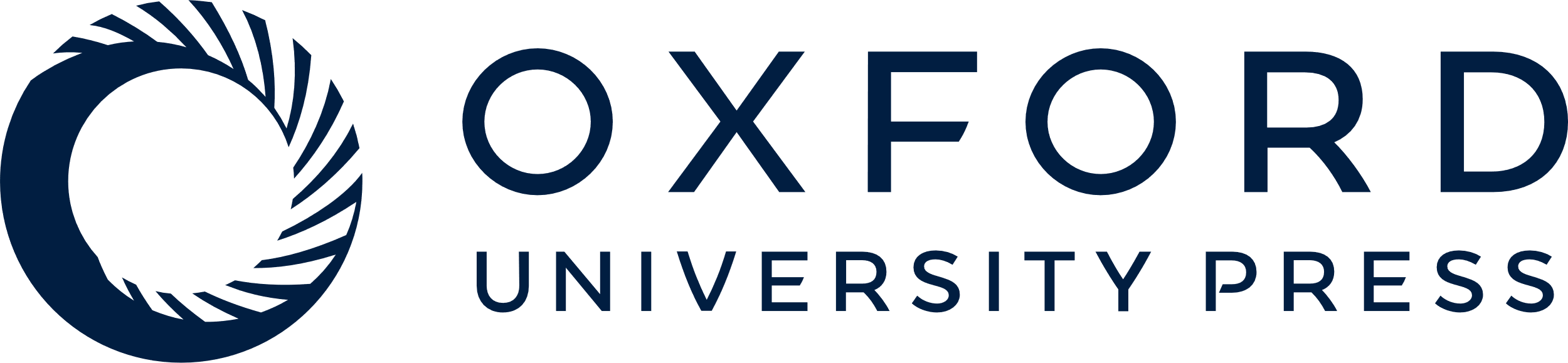 [Speaker Notes: Figure 5: Visualizing a MIRA 454 de novo assembly of a nematode transcriptome (unpublished data). The black vertical bar was added via the context menu to highlight ungapped column 3613, the right most edge of BLASTX matches to the reverse complement of a conserved animal protein. This region likely marks the true start of the protein, with its poly-A tail at the start of the contig (off screen to the left). The high coverage region at the rightmost end of the contig (on screen) is from the SMART primer sequence used in preparation of the library, erroneously not removed before this assembly.


Unless provided in the caption above, the following copyright applies to the content of this slide: © The Author 2012. Published by Oxford University Press. For Permissions, please email: journals.permissions@oup.com]